HOW TO PREPARE FOR GCSE SCIENCE
MR. M. BAKER
HEAD OF SCIENCE
Duration of each of the 6 exam papers:

Combined  Science - 1 hour 15  minutes
Triple  - 1 hour 45 minutes
IMPORTANT EXAM DATESMay/June 2024
BIOLOGY PAPER 1  - 10TH MAY	1st 
BIOLOGY PAPER 2 – 7TH JUNE	4th
CHEMISTRY PAPER 1 – 17TH MAY	2nd
CHEMISTRY PAPER 2 – 11TH JUNE	5th
PHYSICS PAPER 1 – 22nd  MAY	3rd
PHYSICS PAPER 2 – 14TH JUNE	6th
REVISION RESOURCES – WE’VE GOT IT ALL!https://classroom.google.com/c/NjA4NzU3MDc0NDEy?cjc=5dz44fe
Approx. 40% of the exams are testing your knowledge and understanding.
Regularly go through the Required practicals – powerpoint with them all -  in the Google classroom.
Revision guides – purchase on School gateway.
Blank Knowledge organisers are available in the Google classroom.
Tuesday Revision Sessions in S4   - 1.40 to 2.10 pm  
Use free resources Cognito/Seneca/freesciencelessons.com/BBC Bitesize/Fuse videos/kerboodle.com
ASK YOURSELF THESE QUESTIONS?
Have I looked at the content for each of the Six papers, i.e. the modules are on kerboodle.com
What are the Required practicals examined in each paper?
How organised are you? 
Do I know what the Command terms actually mean? e.g. Evaluate, Compare, etc….
Which Maths skills do I need to practise for the Science exams?
Which equations do I need to learn how to apply?
What are the ‘Working Scientifically’ skills examined in all six papers?
5dz44fe
5dz44fe
Display
YEAR 11 2024 REVISION - GOOGLE CLASSROOMHOW DO I ACCESS THE ONLINE CLASSROOM?
The all important code is:   5dz44fe    
Login to Google
Click on the + sign
Enter the Code
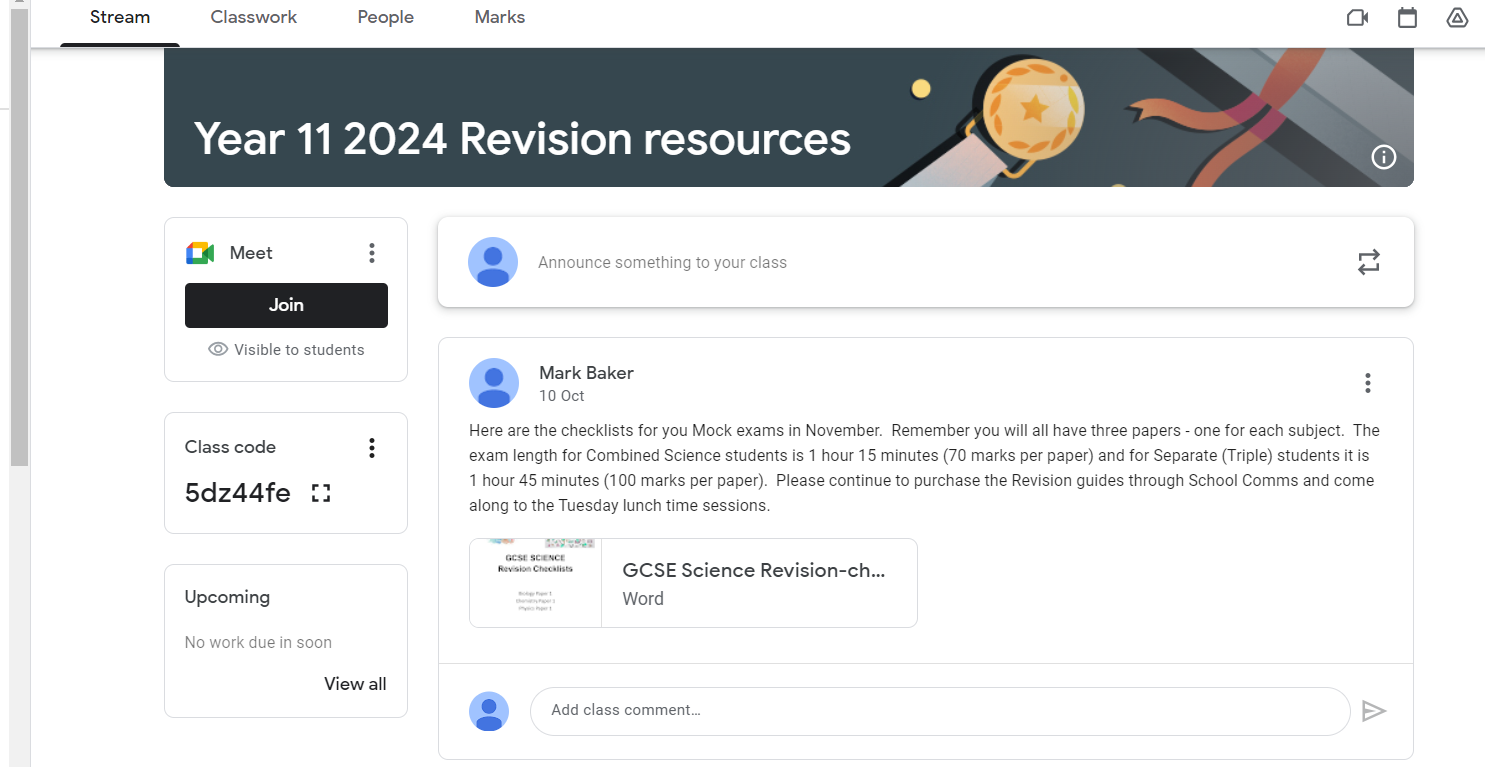 Type in the Class code here:
5dz44fe
FINAL WISE WORDS:
Access the Year 11 2024 Revision Google classroom and kerboodle.com
Download past papers  - AQA exam board.
Need to ‘know what you know’ and what you don’t!
Organise your Revision notes for EACH paper – dividers/filing system.
Revise ACTIVELY!  Don’t be passive – keep the phone ‘out of reach’ during the mock weeks!